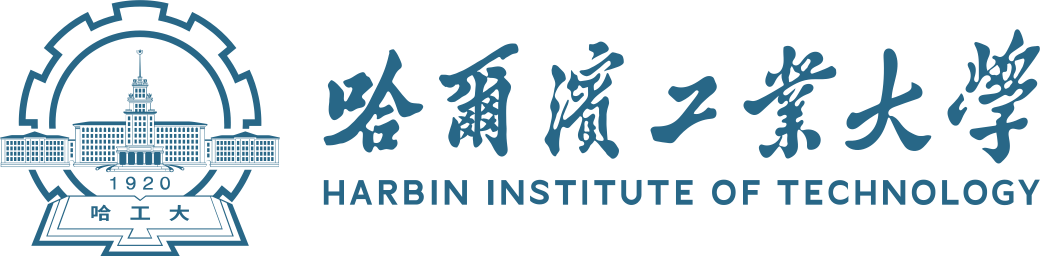 标题
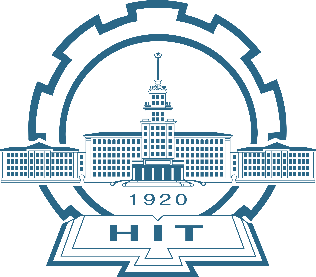 作者
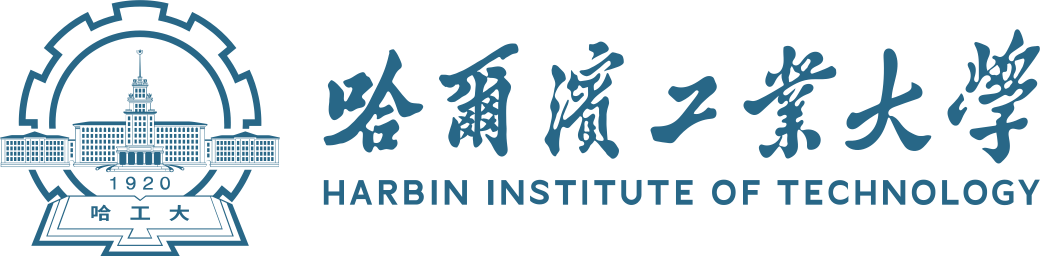 目录
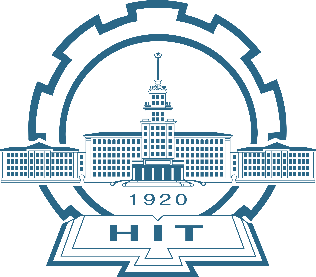 CONTENTS
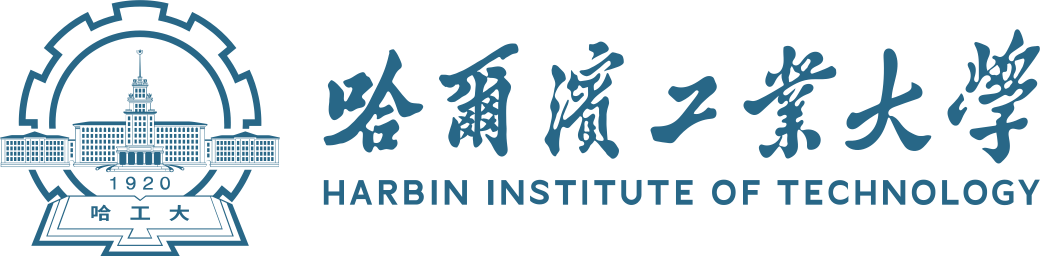 章节标题
小标题
一级
二级
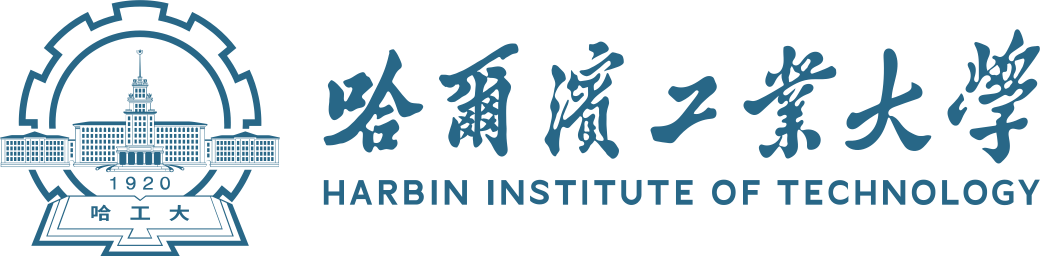 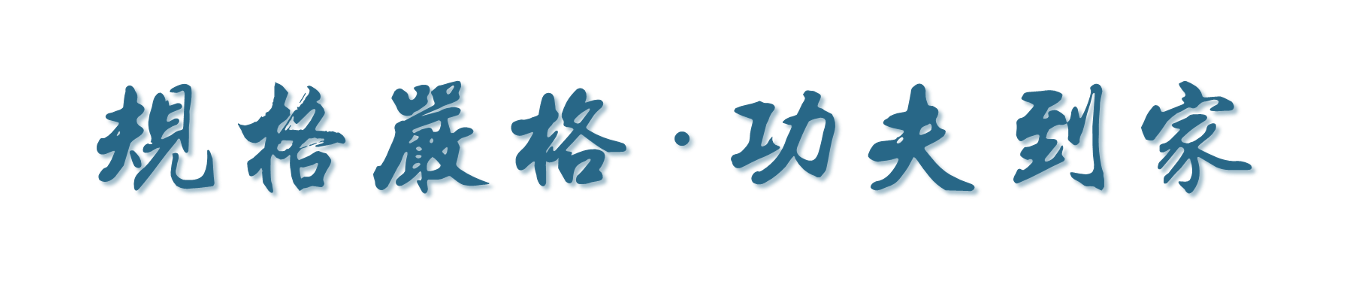 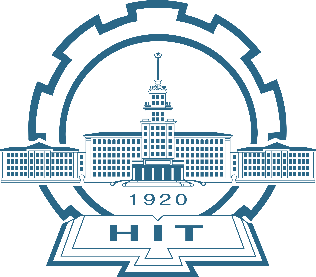 感谢聆听